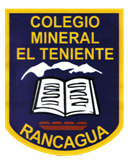 Material de Apoyo para guía n°11 en 4° Básicos. Tema: “La actividad física y la higiene personal”.
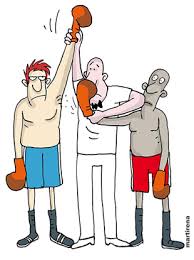 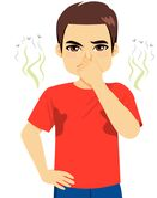 Profesor: Diego Chávez.
Asignatura: Ed. Física y Salud.
A continuación:
Estimado estudiante, vamos a apreciar un mapa conceptual que te va a explicar “La actividad física y la higiene personal”. 
Para entender este tema deberás leer desde arriba hacia abajo. Si es necesario pide ayuda de un familiar.
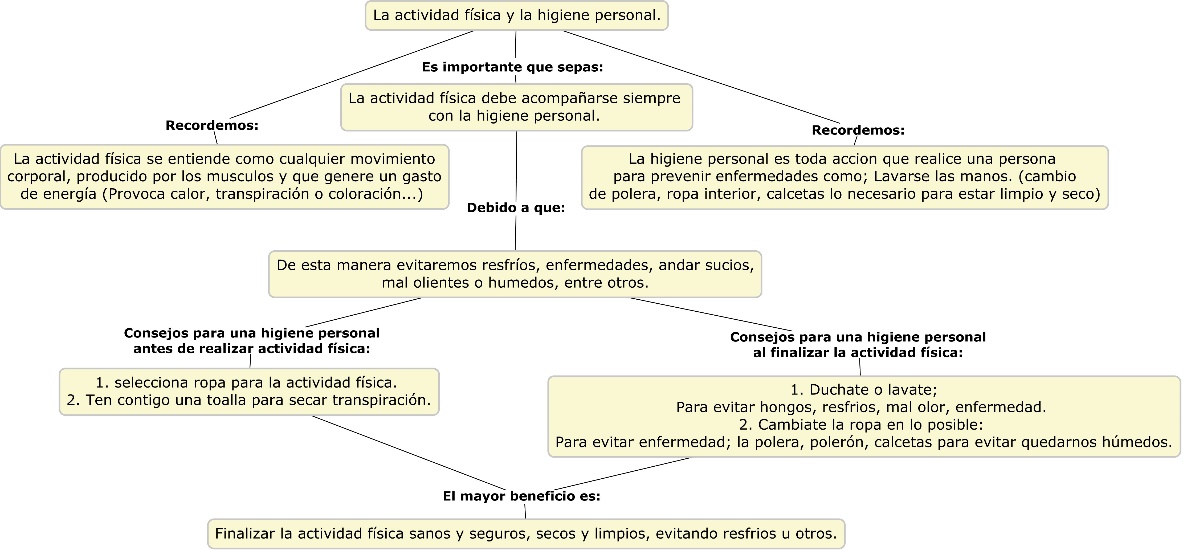 Actividad 1: “Desafíos entre familiares”
Debes invitar a participar de este desafío de participación a un familiar o a un compañero(a) con quien tengas comunicación, y en lo posible.
También lo puedes realizar de forma individual. Ante esta posibilidad pide ayuda a un familiar quien oriente la actividad para prevenir accidentes. 
Descripción de la actividad: Debes realizar los ejercicios que aparecerán a continuación, con la finalidad de trabajar el esfuerzo personal, superación y perseverancia.
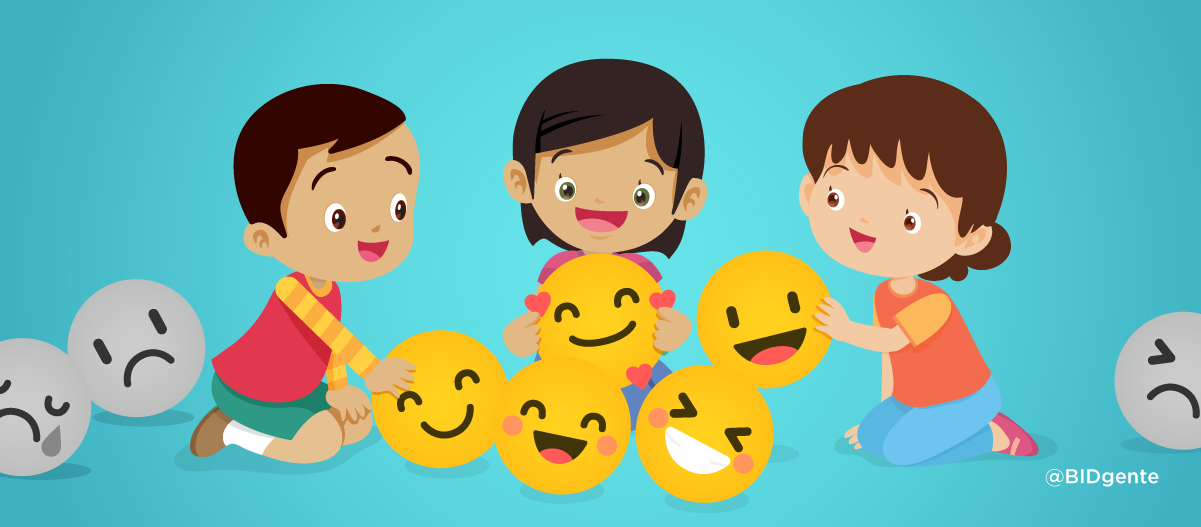 Serie de actividades lúdicas: Realiza cada uno de los siguientes ejercicios.
Equilibra un tubo de escoba en la palma de la mano hábil mediante un recorrido lineal. Primero caminando, segundo estar sentado e intentar ponerse de pie con tubo en la mano y en equilibrio.  
Lanzamiento de papeles con mano hábil. Deben arrugar 10 papeles en total y ubicarse a 3 metros de una taza de té y una olla grande. Si el lanzamiento permite que el papel ingrese a la taza equivale a 10 puntos, si ingresa a la olla equivale a 5 puntos. 
      Responder: De 10 lanzamientos cada uno ¿Quién puede realizar más puntos? 
3.  Carrera en bolsa. Deben introducir sus dos pies a una bolsa de nylon y estimar una  distancia. Luego realizar saltos a pies juntos y llegar a la meta. 
4.   Carrera de cuchara. Deben tener en su boca una cuchara grande y en la parte cóncava de la cuchara poner una hoja de papel arrugada y estimar una distancia para ir rápido o caminando.
Serie de actividad física: Realiza cada uno. 
Realizar cambio de pie, sin toque de talón en suelo, trabajo 30 segundos. /Descanso 10 seg.
Realizar plancha alta y toque de hombros, trabajo 30 segundos. /Descanso 10 seg. 
Realizar salto continuo en el puesto, trabajo 30 segundos. /Descanso 10 seg. 
Realizar plancha con escalada, trabajo 30 segundos. /descanso 10 seg.
Imágenes de ejemplos a las actividades lúdicas y físicas.
Imágenes para actividades lúdicas: 
1.                              2.                                 3.                               4.      



Imágenes para actividad física:                      
1.                              2.                                 3.                              4.
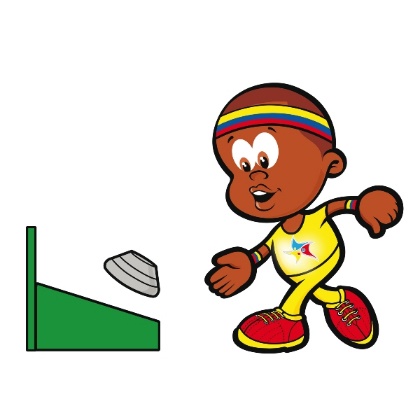 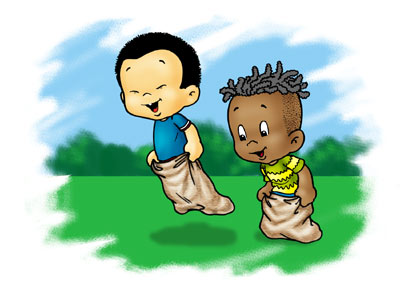 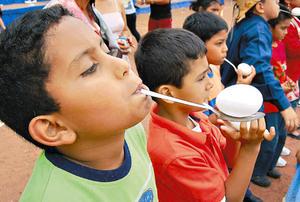 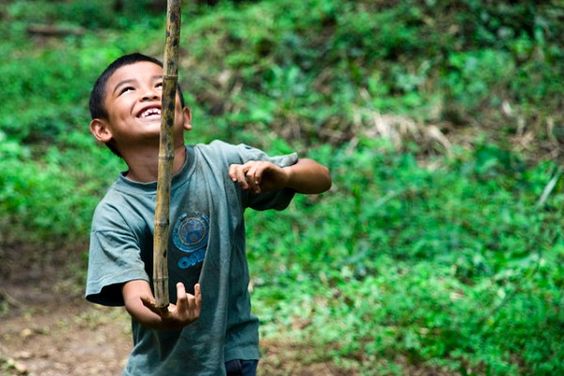 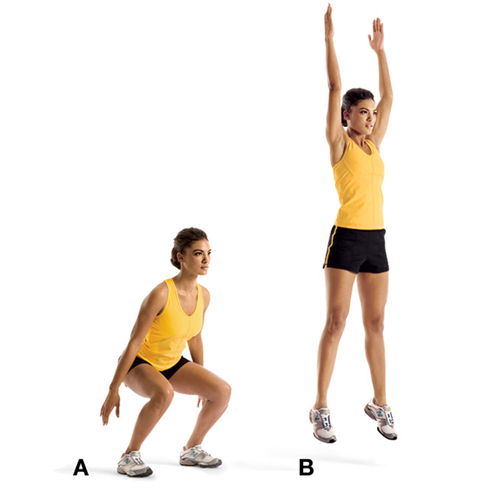 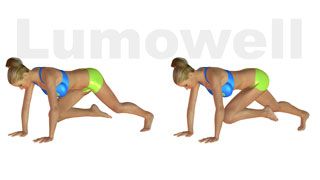 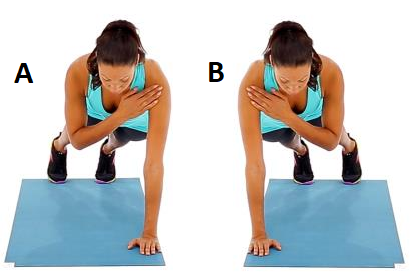 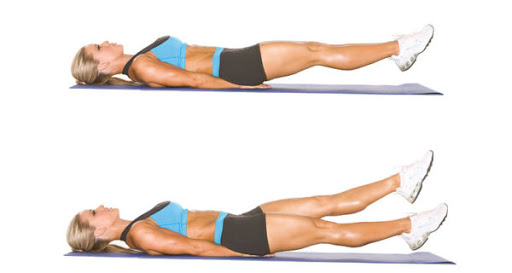 Recuerda siempre la Higiene Personal.  Vuelve nuevamente a la guía y responde.
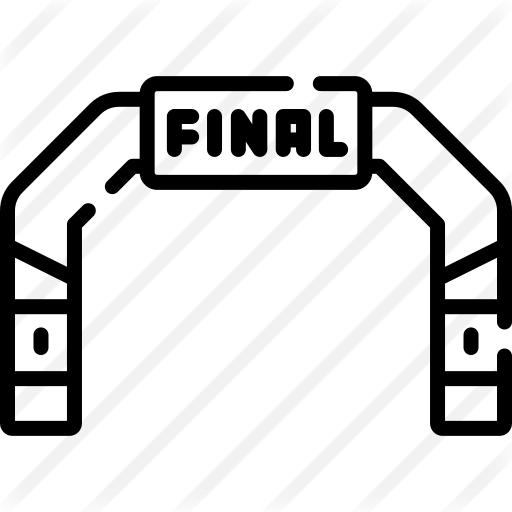 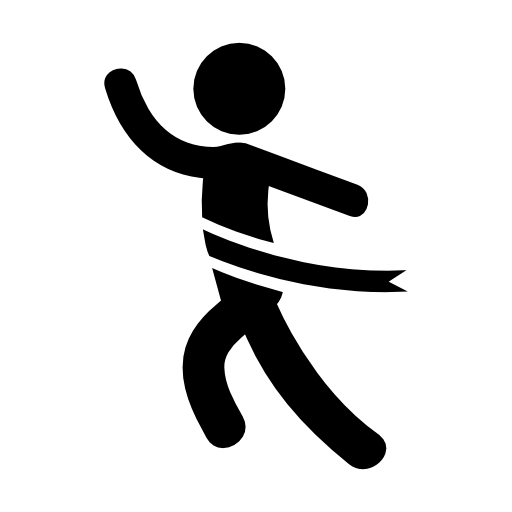